OHJELMA

17:30 	Aloitus

 17:35 	Nuokkarin esittely sekä 
	”Mitä kuuluu”- 	keskusteluiden yhteenveto

18:15 	Koulun osio

18:30 	Vape- info
 
18:50 	Keskustelua ja kysymyksiä
 
19:00 	Lopetus
Kaakkurin 8lk. vanhempainilta
13.2.2024
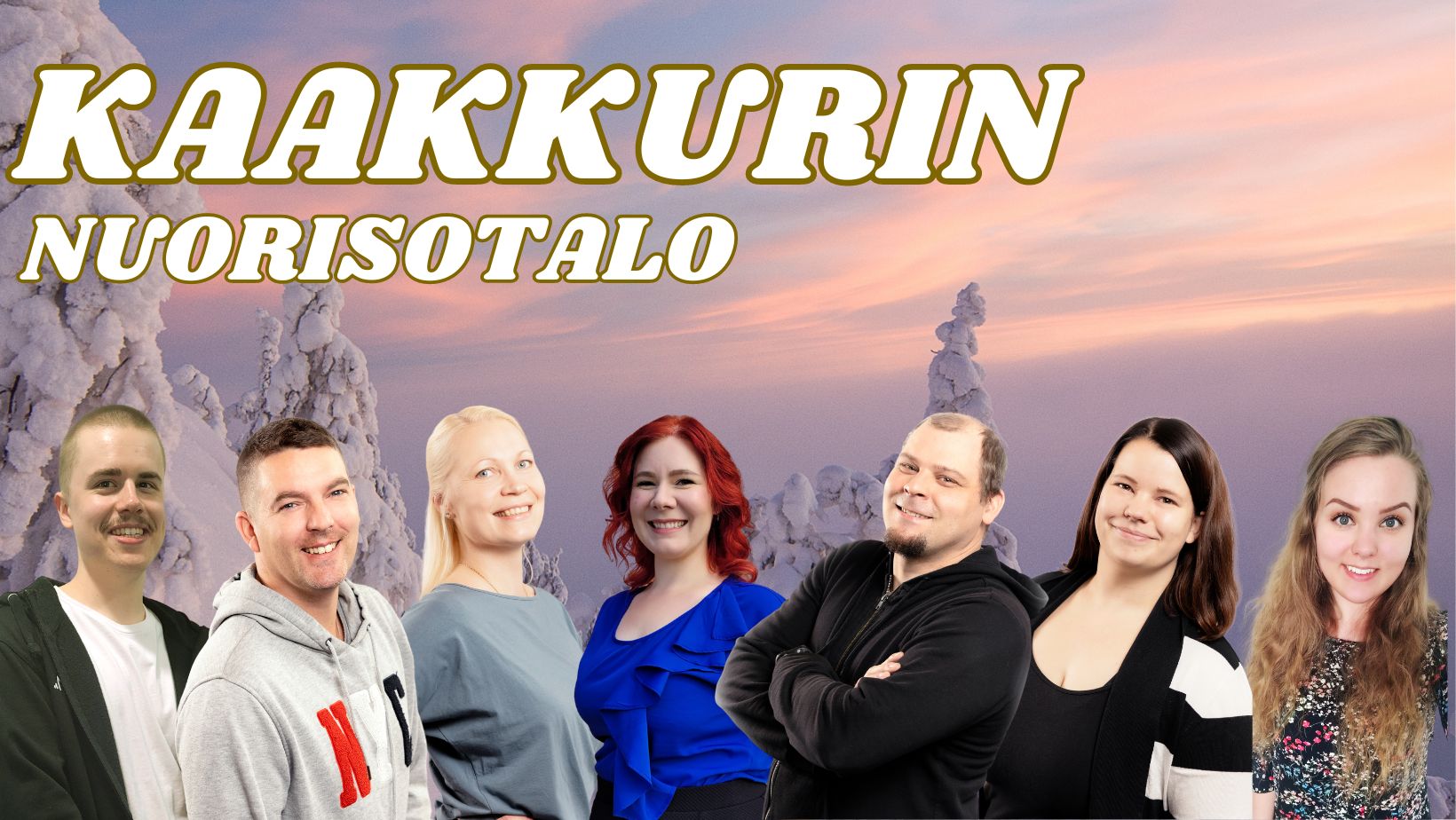 Kaakkurin nuorisotalo
Tiistaista perjantaihin 
 Klo 16:30 -20:00
 Päihteetön tila
 Syrjinnästä vapaa alue
 Kasvatuksellinen ote
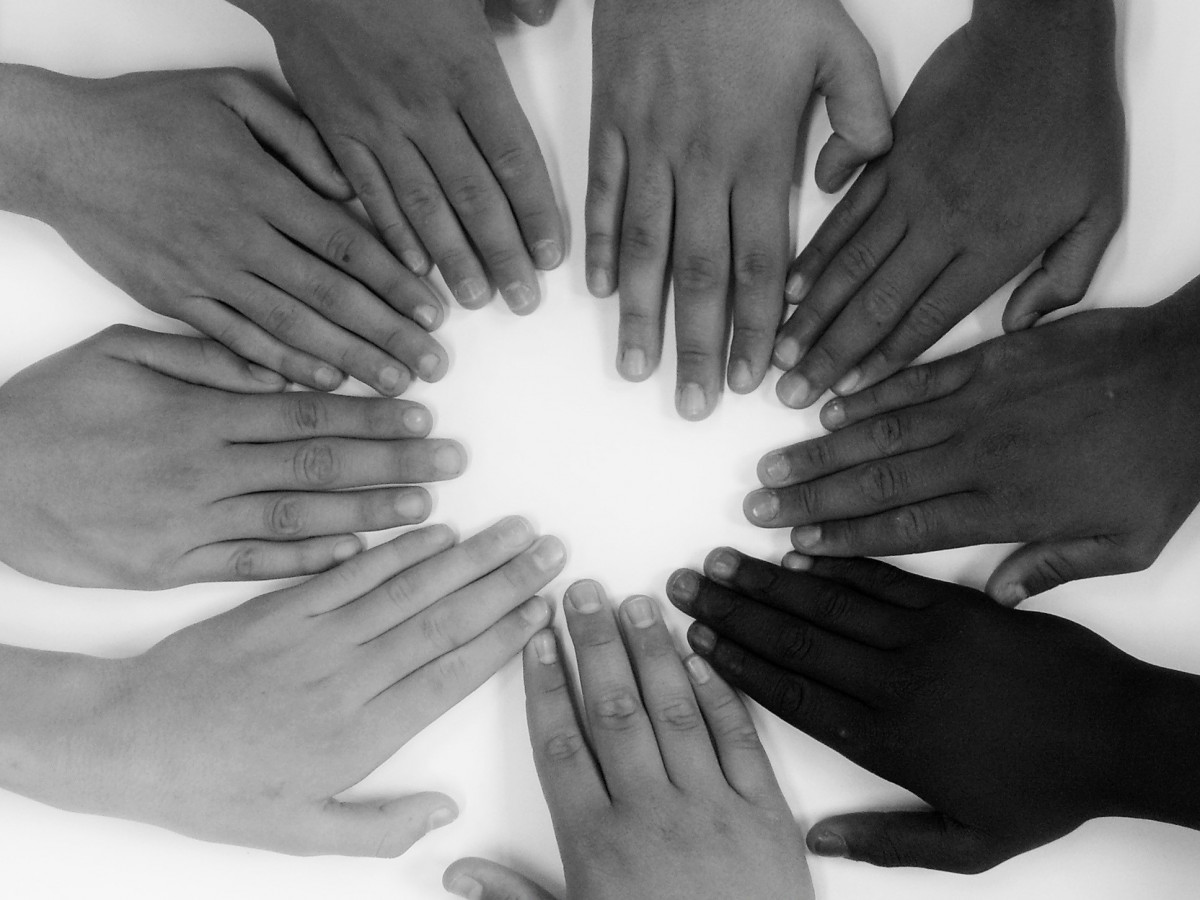 ”Mitä kuuluu”-  keskustelut
6 luokkaa, n. 122 oppilasta.
1-2 viikkoa/luokka.
1 ohjaaja keskustelemassa nuoren kanssa. 
Kaikki haastateltu mahdollisuuksien mukaan. 
Ohjaajat kirjanneet luokasta yleisiä asioita ylös kun luokka on haastateltu.
Luokanvalvojan kanssa käyty läpi mitä nostoja keskusteluista syntynyt luokasta.
”Mitä kuuluu” –keskusteluiden runko
Koulu
Kuinka jaksat koulussa? Oletko väsynyt koulussa?
Koetko, että sinulla on paineita koulumenestyksestä?
Kiusataanko sinua?
Viihdytkö koulussa? Millainen on luokan ilmapiiri?
Kuinka parantaisit kouluviihtyvyyttä?
Onko koulussa joku aikuinen, jolle voit kertoa huolista / vaikeista asioista?
Perhe
Onko teillä yhteistä aikaa perheen kanssa?
Pystytkö puhumaan kotona asiasta kuin asiasta?
Minkälaiset välit teillä on perheenjäsenten kesken?
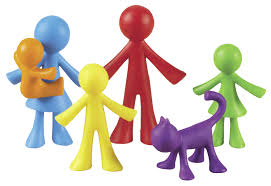 ”Mitä kuuluu” –keskusteluiden runko
Terveys ja hyvinvointi
Nukutko mielestäsi tarpeeksi?
Syötkö säännöllisesti?
Syötkö koulussa? Maistuuko kouluruoka?
Liikutko tarpeeksi?
Ruutuaika? 
Kuinka paljon aikaa vietät Somessa? Oletko saanut tai nähnyt
 epäasiallisia kommentteja Somessa?
Vapaa-aika
Onko sinulla kavereita? 
Pystytkö puhumaan/juttelemaan heidän kanssaan luottamuksellisesti?
Kuinka vietät vapaa-aikaasi?
Tiedätkö nuokkaritoiminnasta?
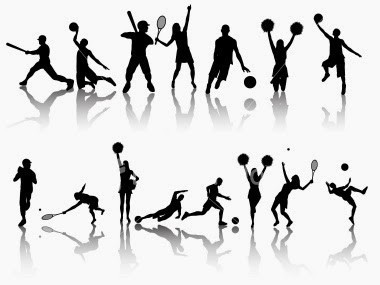 Yhteenveto keskusteluista.
KOULU
 Kouluun jaksetaan nousta, jonkin verran väsymystä. (erityisesti iltapäivällä)
 Menestyspaineita koulun suhteen niin tytöillä kuin pojilla.
 Koulu koettiin viihtyisäksi, välitunnille toivottiin lisää sohvia.
 Luokkien ilmapiireissä oli vaihteluita. 
(tästä keskusteltu luokanvalvojien kanssa).
VAPAA-AIKA
Valtaosalla nuorista paljon kavereita ja kavereiden kanssa pystyi puhumaan asioista kuin asioista. 
Harrastuksia löytyi usealla. 
Vapaa-ajalla hengaillaan kavereiden kanssa.
Paljon ollaan puhelimella ja pelataan.
TERVEYS- JA HYVINVOINTI
Monet nukkuvat liian vähän -> unirytmi hakusessa. 
Ei saada unta. 
Moni jättää aamupalan syömättä.
Ei käydä syömässä kouluruokaa tai syödään ehkä leipää.
Puhelin vie paljon aikaa.
PERHE
Nuoret kokivat että perheet viettävät yhteistä aikaa tarpeeksi. 
Kotona on hyvät välit ja pystyvät puhumaan asioista kotona.